ITU Regional Standardization Forum for AfricaLivingstone, Zambia 16-18 March 2016
Discovery of the new Recommendation
 ITU-T G.1028:
End-to-end QoS  for voice on Mobile networks  4G (VoLTE)Vincent BARRIAC,R&D, Orange Labs, Vincent.barriac@orange.com
Brief Reminder
G.1028 Is the number assigned after its  approval  further the Project of Recommendation  previously 
          Known  as "G.VoLTE“.

Three Years span between the idea and the adoption
March 2013: proposal for Launching a study question (Contributions C 074 and 076) and Acceptance for inclution into the Program  of the question 11/12 ("Performance interworking and traffic management for Next Generation Networks")
November 2013:  the first  items of shared Knowledge  (Contribution C 127) and decision  to launch  drafting  G.VoLTE
September 2014:  the first version of G.VoLTE (Contribution C 189)
May 2015:  Second Version of G.VoLTE (Contribution C 241)
January 2016: Submission Of G.VoLTE  for consent of the Study  Commission 12 (contribution C 288, evolved to TD 873 rev 1 after session amendments and entry In  the Accelerated Approval Procedure (AAP)
1-28 February 2016: Last  reading  for Comments (1 Comment  received from Ericsson)
15 March 2016: adoption of G.1028

A lot of external  standards ITU-T  are refered In G?1028:
3GPP:  Definitions and Specifications of mobile networks and services
IETF: Associated  IMS protocol  aspects VOLTE services 
GSMA: Definition of the VoLTE  service  from the mobile  operator standpoint
Basic Notions of the VoLTE service
Chapters 6 and 7
The VoLTE presupposes the use of the following elements 
        -  Access Network  4G (E-UTRAN)
 Compatible terminals
Core Network associated  to the 4G (EPC)  and  connected to e-UTRAN by an eNodeB
Platform IMS and use of the  Signalling Protocol  SIP
Interconnection  with the  global Circuit
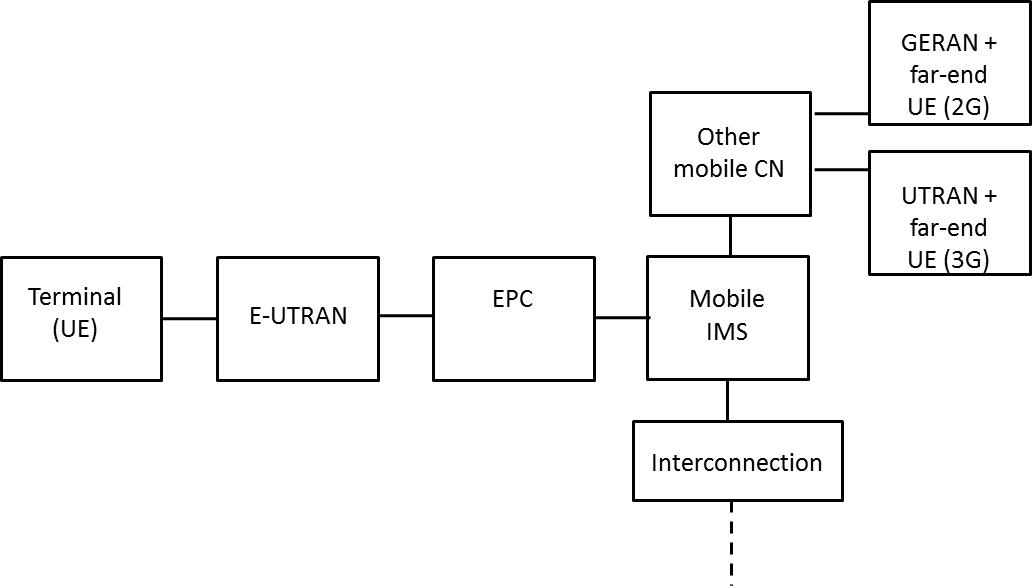 Basic Notions of the VoLTE service (continued)
Chapters 6 and 7
The mechanisms considered  as optional but taken into consideration in  G.1028:
RoHC
TTI bundling
DTX, DRX
SPS
Preconditions The SIP
Classification Of QOS (Use Of QCI)
5 for SIP
1 for  the Voice in real time 
Coding Audio In AMR or AMR WB, with support of the TrFO
Functionalities  for future versions of G.1028
SRVCC
VoWiFi
ViLTE ?
Call Cases Considered In G.1028
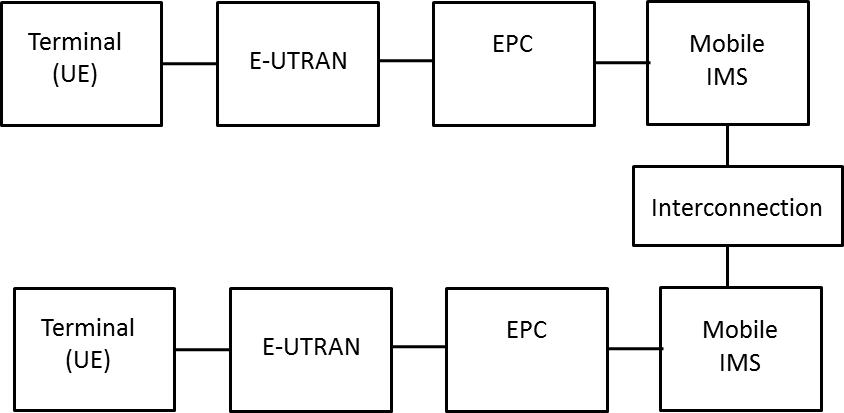 Chapters 7.1 to 7.4
LTE-LTE
-With and Without  Roaming



LTE-3G



LTE-RTC
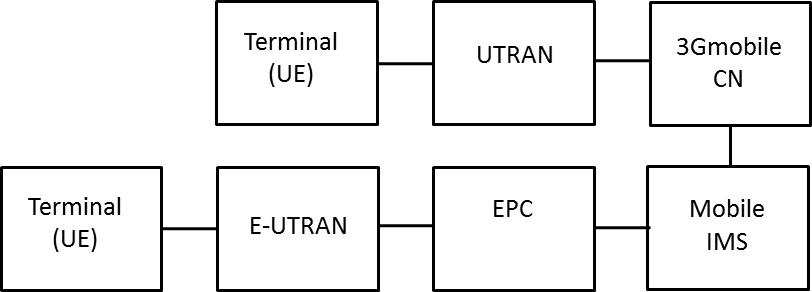 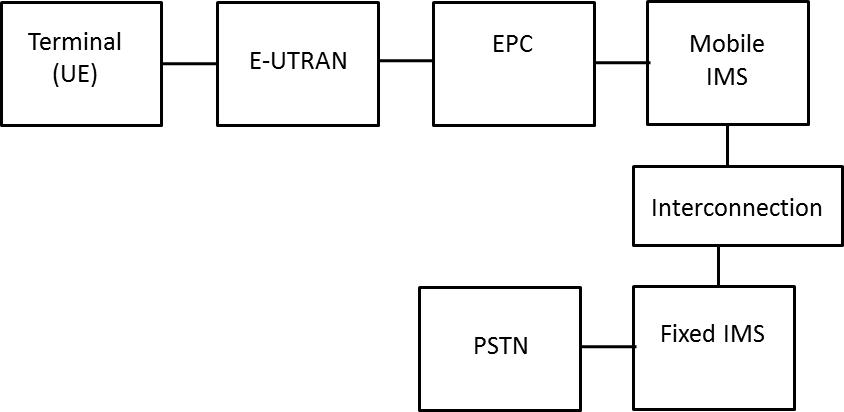 Identification of Main Degradations of Perceived  Quality
Chapter 8
Annex 1
Family 1: Difficulties related to delivering services
Registration (IMS/SIP)
Call Establishment 
Call End l (more or less desired)
Family  2: Difficulties related to the Audio  Contents of the Service (Similar To the other mobile services)
Frequency Contents  (Coding, Distortions)
Interruptions and Cut offs
Delay, Difficulties of interactivity
Background noise
Impact of the use of the VoLTE on the other elements that are not dealt with in G.1028
QoS of services of  data
Lifetime of the Battery
Identification of Main Degradations of Perceived  Quality
Chapter 8
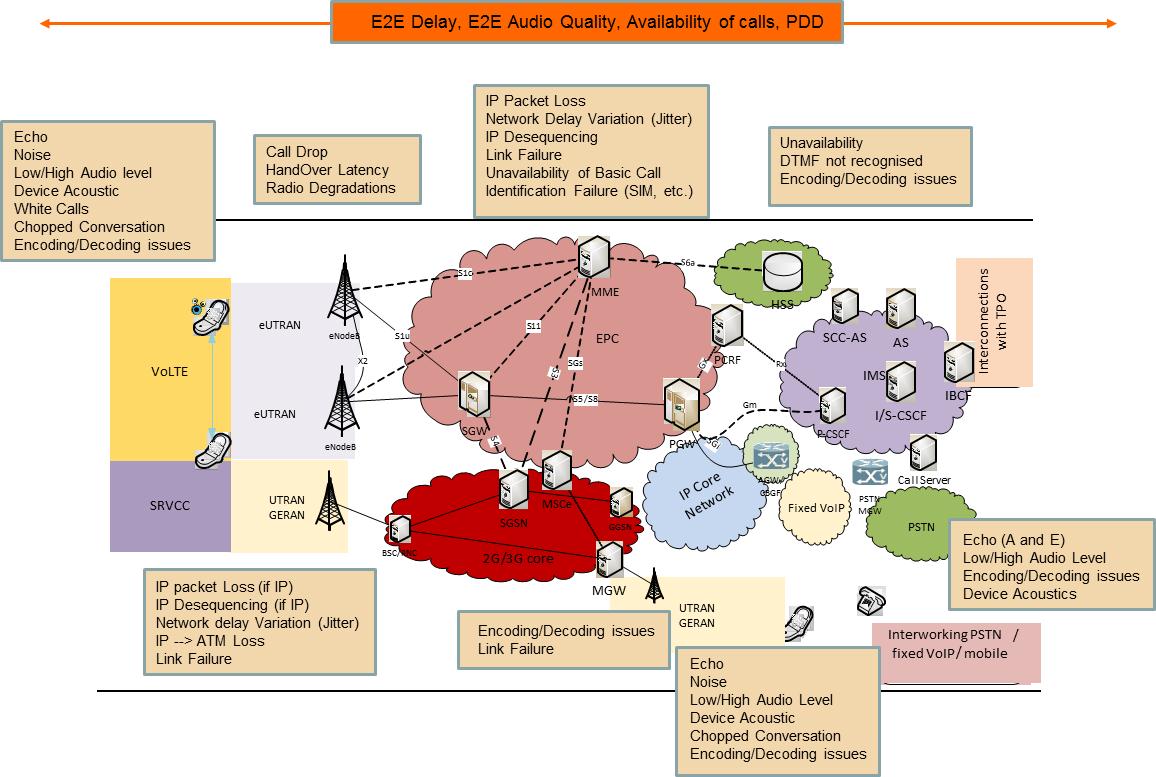 Selection of QoS indicators (1/2)
Chapter 9
Selection Of indicators Of QoS (2/2)
Chapter 9
A few Objectives for Quality
Tables 3 to 6
G.1028 does not set  imperative objectives
Nevertheless, on the basis of the existing  knowledge , a budget of degradation  is Proposed
For each  of the  retained indicators
For each link of the transmission chain  ( terminal, e-UTRAN, EPS, IMS, Interconnection), as  well  as for the set.
A few examples :
Strategy of Measurement and Supervision
Chapters 10.1 and 10.2
Several  measurements points are possible
AT  the Ends, Where  the client accesses the service (points A and J)
Where  we can  access the  transmitted signal , generally at the  demarcation  points  between sections of Network (Points B, D, E And G)
Where  we have an end to end service vision  from the point of View of signalling ( points C, F And H, But Also E).







The Complementary  Approaches
For the establishment  of  troubleshooting
For the supervision In Time Real
For the Characterization And the correction of Faults
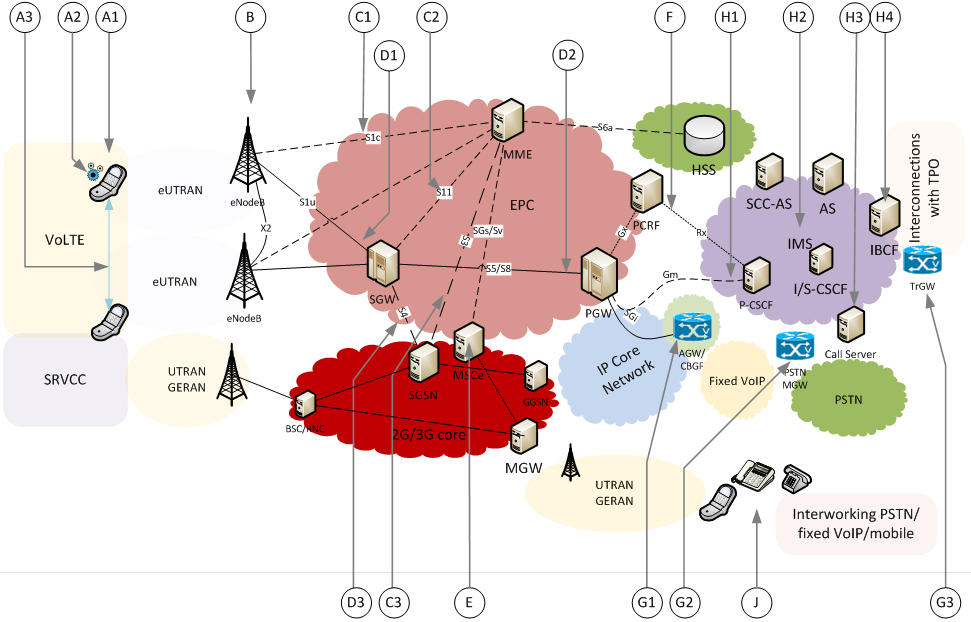 Link with the ecosystem of ITU-T standards
Chapter 10.3
Besides, several  indicators that are  not Specific To the VoLTE, are already defined 
E.800: Availability, the time to access  the service
E.804: Rate  of premature hold down
P.10/G.100: Voice  quality , delay,  frequency Distortion 
Y.1540: Metrics  of IP transport
The evaluation Of Voice Quality is the subject of  many useful recommendations 
The Parametric :models p.564 ( measure), G.107 (Planning)
The model Based Signal: p.863, p.563 
Some thresholds  of acceptability  of the existing standards are applicable to the VoLTE
G.114 for the values  of delay
G.109 for the fator R (G.107)
Y.1541 for the metrics of IP transport
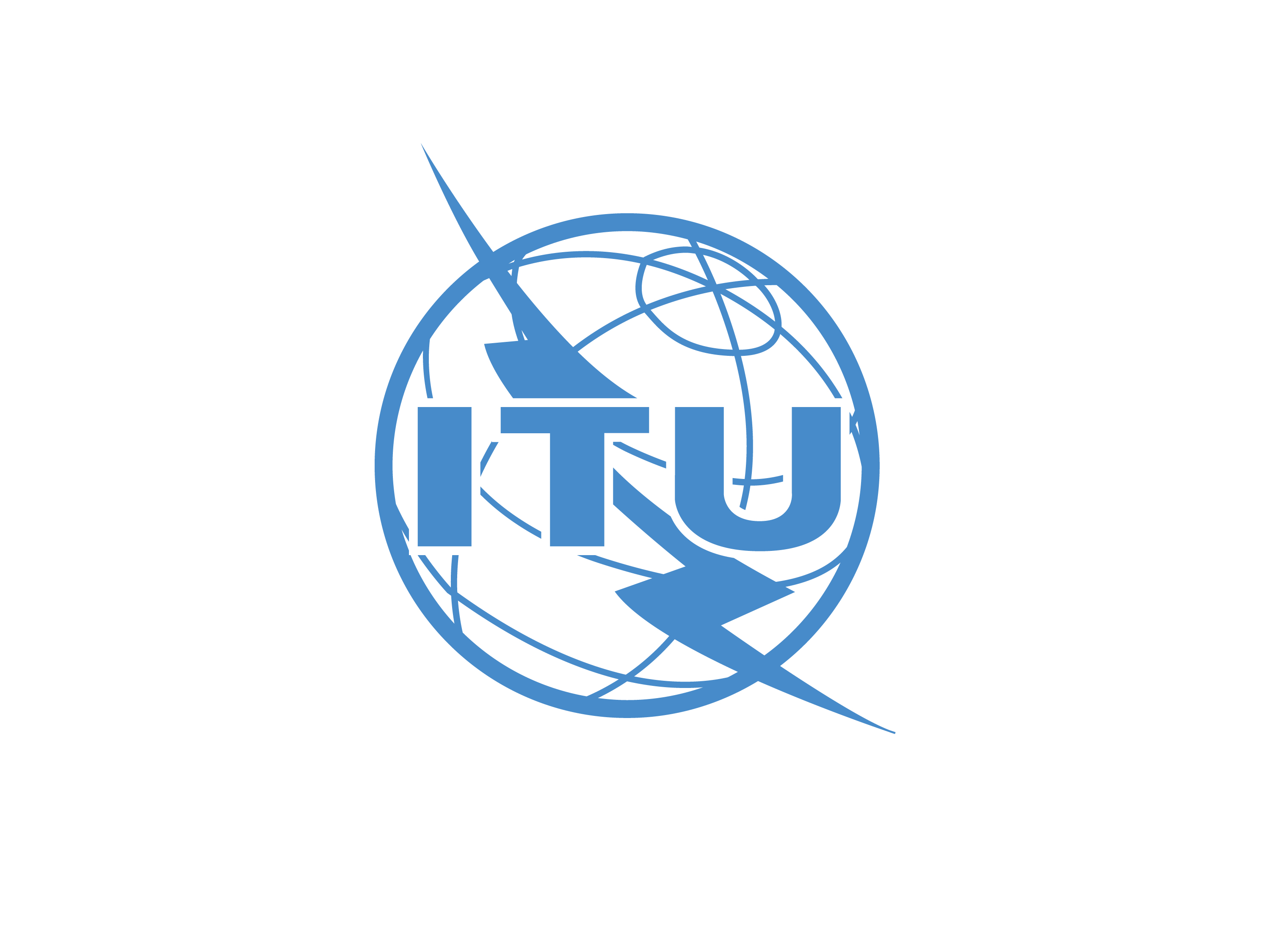 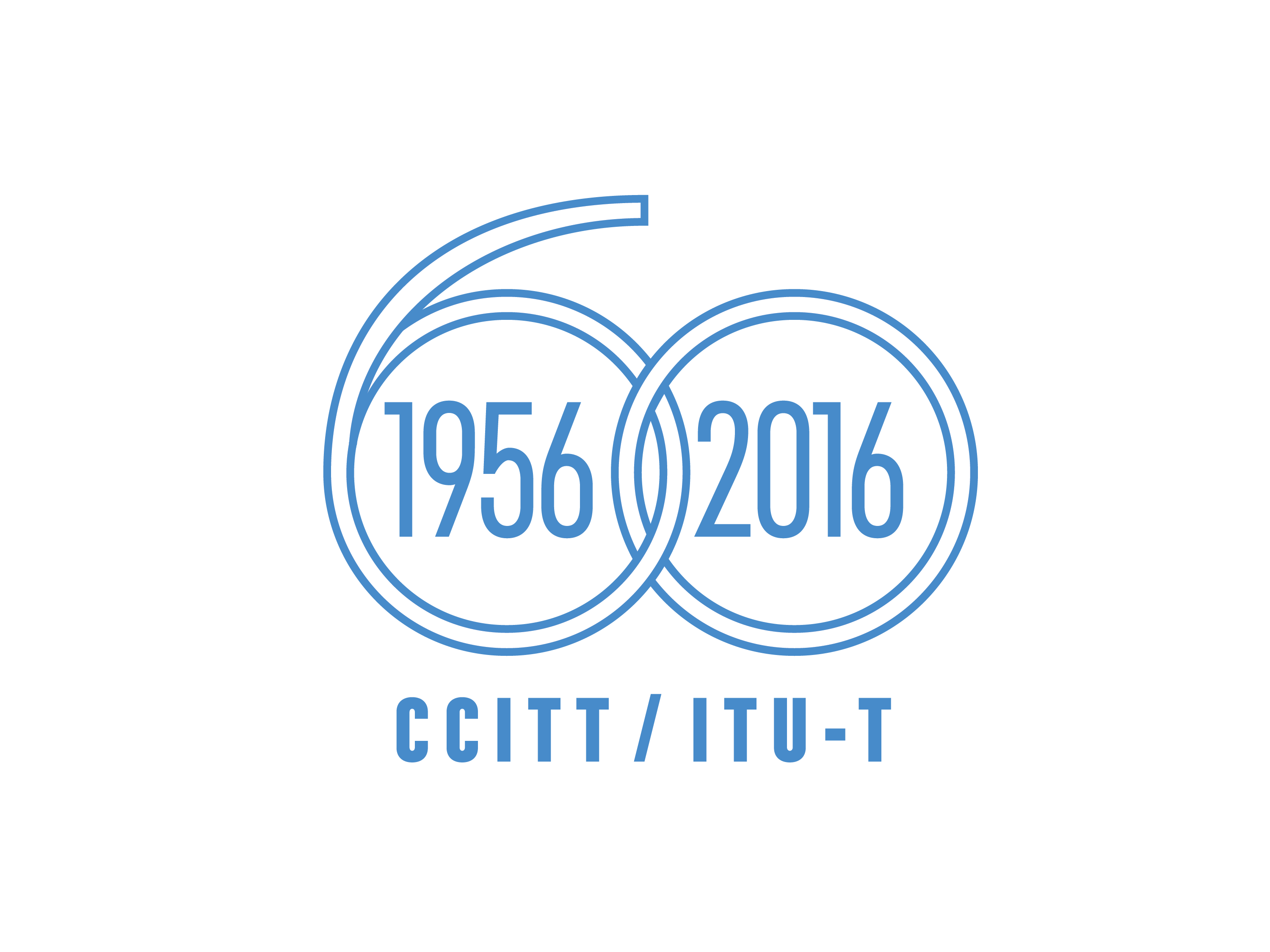